Tuati and Tera are tuatara lizards. They are small reminders of a time when dinosaurs ruled the Earth.
Nowadays scientists measure tuatara to check that they are growing well, as they are an endangered species.
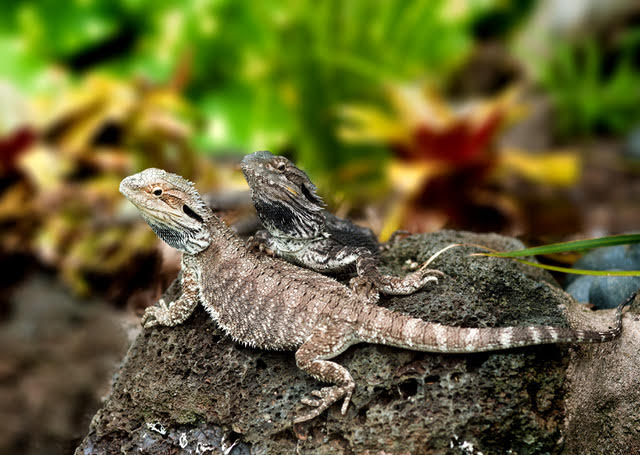 In 2000 Tuati was 10 centimetres long and Tera was 16 centimetres long.
This year Tuati is 30 centimetres long and Tera is 40 centimetres long. 

Which tuatara grew the most between 2000 and today, Tuati or Tera?
2000
Today
Tuati
10cm
30cm
Tera
2000
Today
Tera
16cm
40cm